Martin Brázda
15074231@fsv.cuni.cz
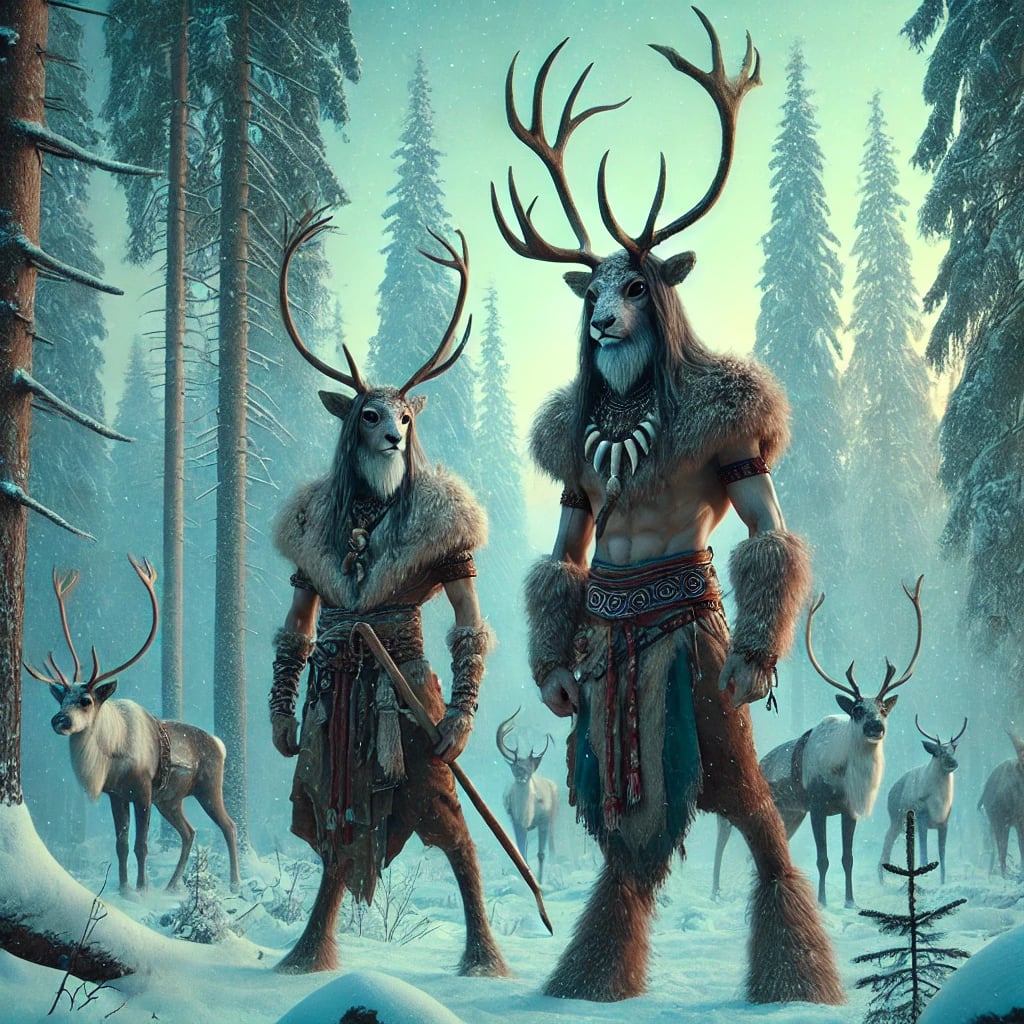 Sobí lidé
Piers Vitebsky
vytvořeno v nástroji DALL·E
[Speaker Notes: Úvodní slovo a představení.]
Piers Vitebsky
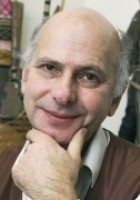 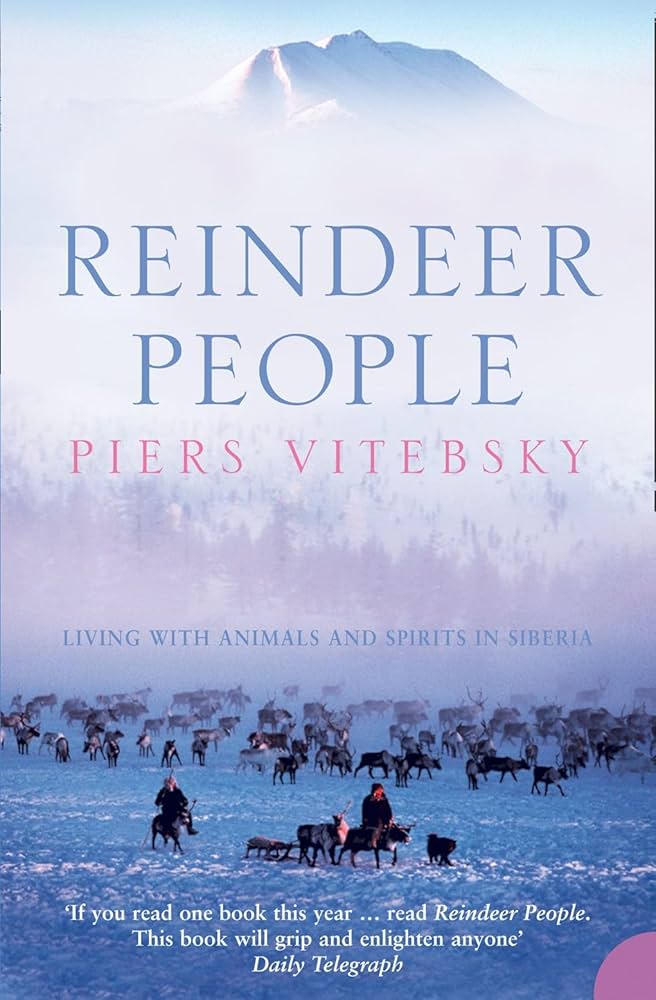 https://lubimyczytac.pl/autor/30570/piers-vitebsky
https://www.amazon.com/Reindeer-People-PIERS-VITEBSKY/dp/0007133634
[Speaker Notes: Piers Vitebsky je bristký antropolog, který studoval na Cambridgi a Oxfordu. Doktorát udělal na School of Oriental and African Studies v Londýně

Etnografické výzkumy prováděl například v Indii, na Srí Lance a následně na Sibiři

Mezi jeho nejznámější díla patří Dialogues with the dead, Living without the dead, The Shaman a právě Sobí lidé nebo-li Reindeer People]
ZMĚNA a pobyt v TERÉNU
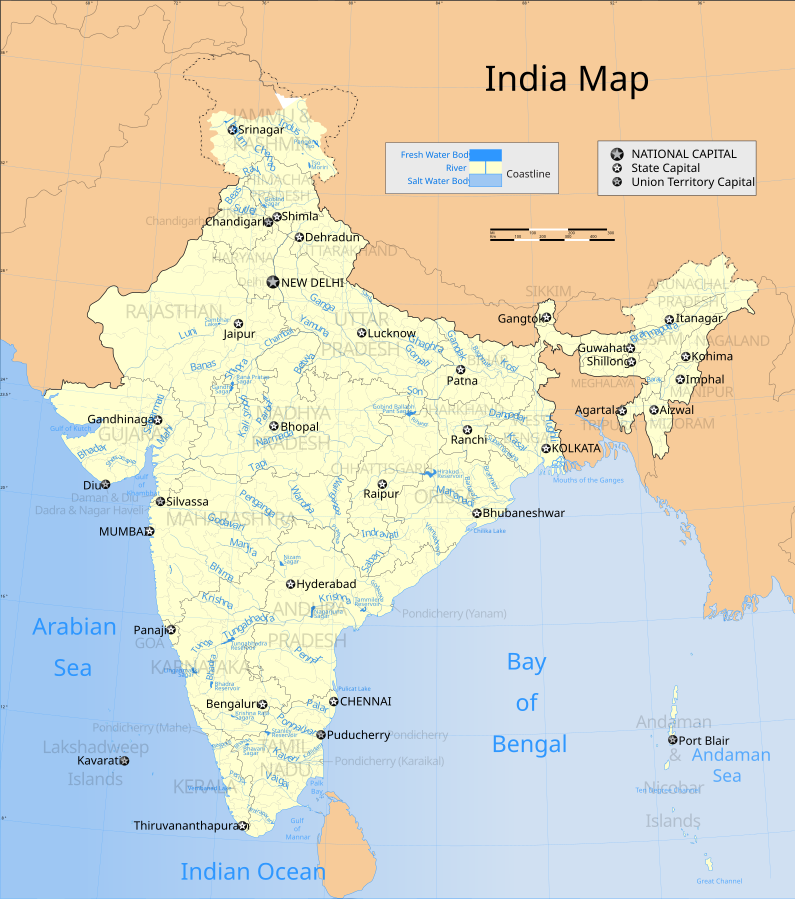 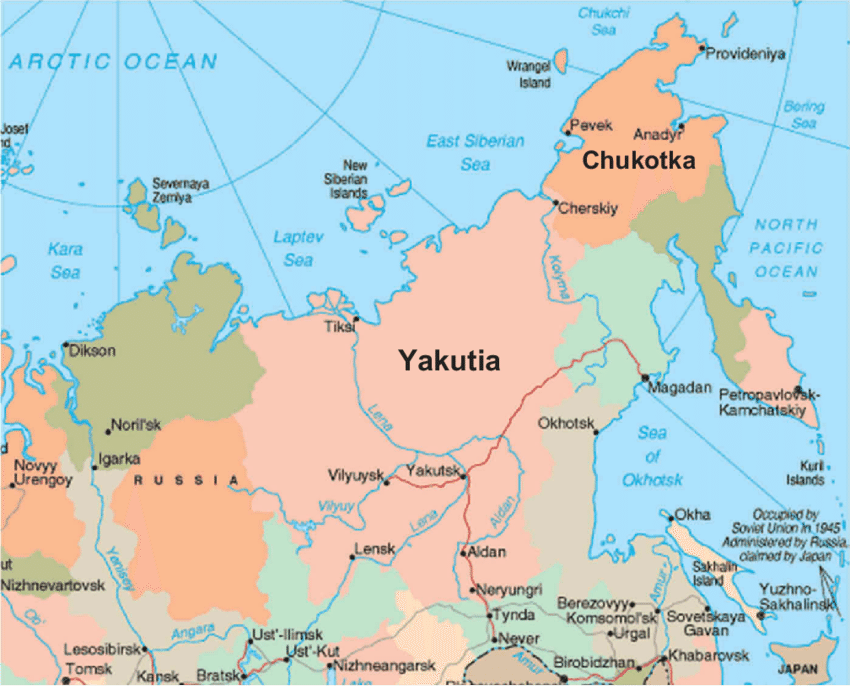 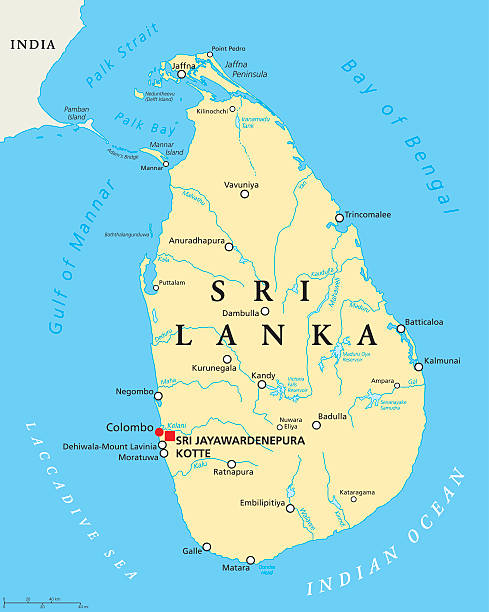 https://upload.wikimedia.org/wikipedia/commons/b/b1/India_map_en.svg
https://www.researchgate.net/figure/Map-of-eastern-Russia-open-access-showing-the-location-of-the-Yakutia-Republic-and_fig1_322841841
https://www.istockphoto.com/cs/vektor/politick%C3%A1-mapa-sr%C3%AD-lanky-gm545099518-98119193
[Speaker Notes: Nejdříve, jak jsem říkal, studoval kmeny v Indii a na Srí Lance, kde se zaměřil na šamanismus. Následně se dostal k příležitosti se zúčastnit expedice na Sibiř, do Západního Jakutska, která měla za cíl studovat dopady industrializace na domorodé obyvatelstvo.]
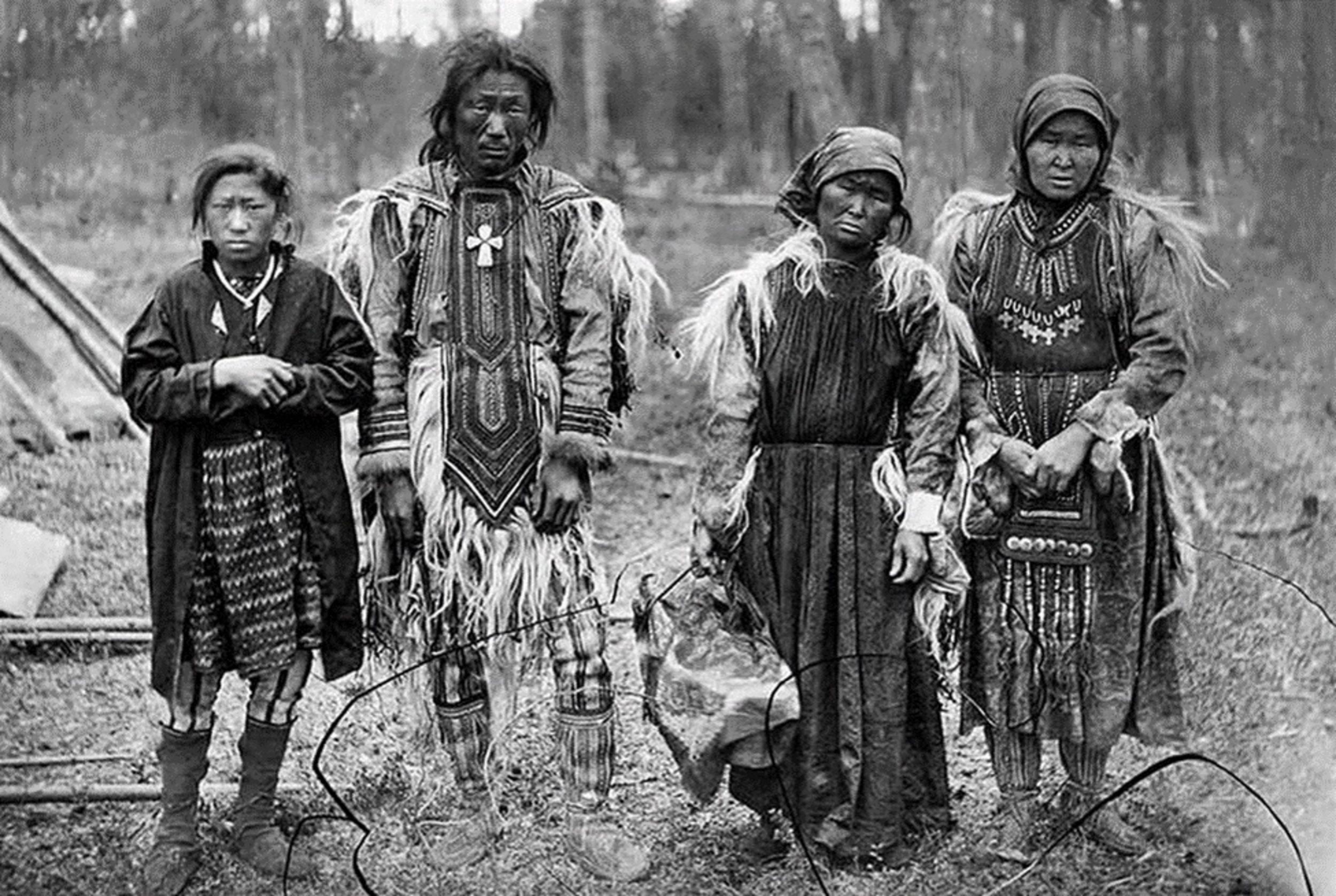 https://gulag.online/articles/tunguzske-povstani?locale=cs
[Speaker Notes: Zde se poprvé setkal s Evenky, fascinovala ho jejich kultura a způsob života. A tak se rozhodl, že se na Sibiř vrátí a bude se Evenkům věnovat dlouhodobě.

Cíl zkoumání se vlastně rozhodl změnit a zaměřit se na jejich šamanismus, spiritualitu a význam sobů v životech Evenků.

Nakonec s nimi strávil kolem 20 let.]
Judith Okely
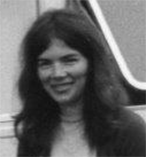 https://isismagazine.org.uk/2018/07/sexist-politics-silencing-and-predatory-tutors-oxford-feminists-battle-to-be-heard/judith-okely/
[Speaker Notes: Okely tvrdí, že Antropologové často terén mění díky podnětům, které během výzkumu přijdou. Přínosné mohou být také náhodná setkání, díky kterým se výzkumník dostane k novým příležitostem. Dodává také, že dlouhodobý pobyt v terénu je pro dobrý antropologický výzkum klíčový.]
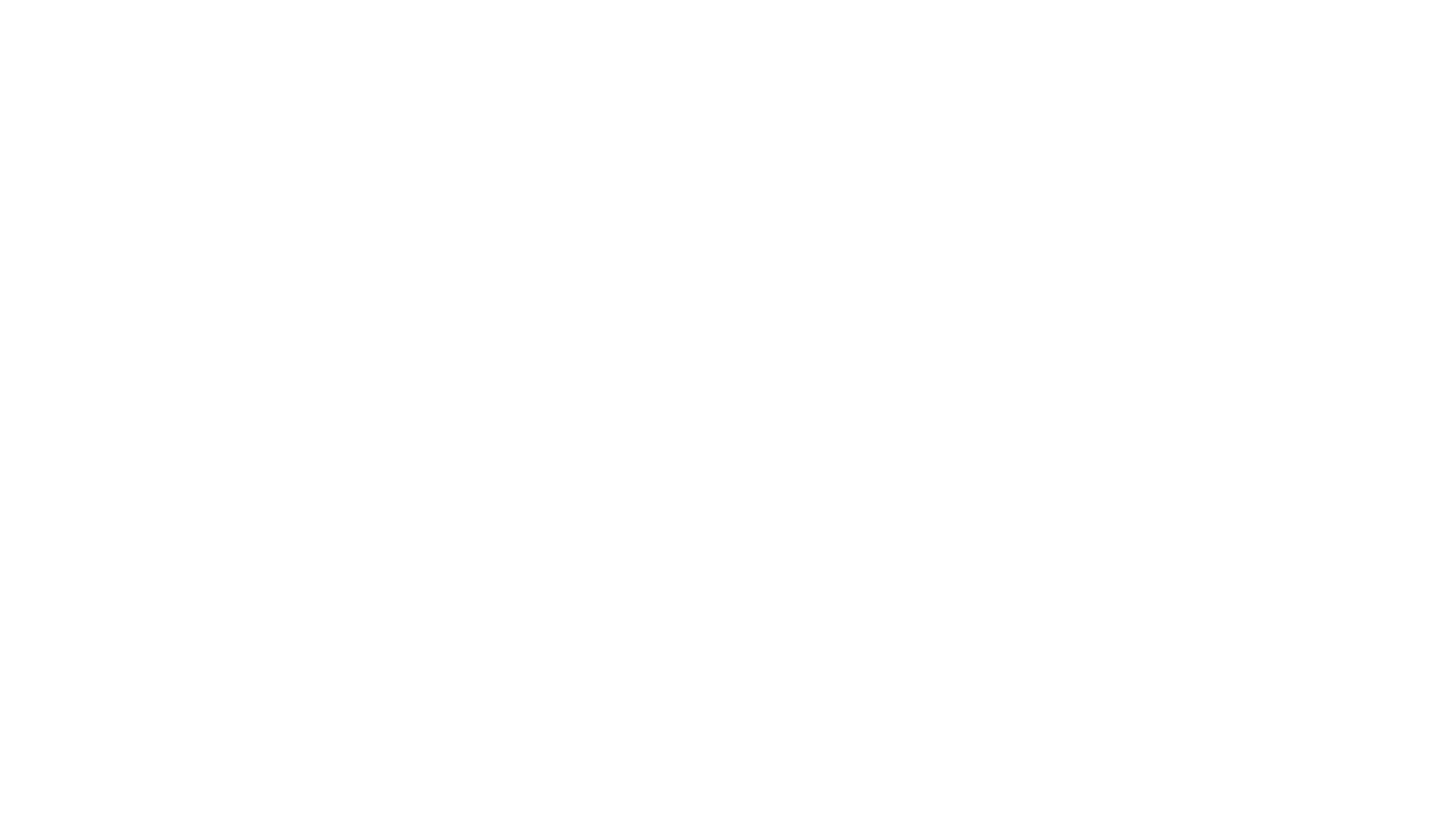 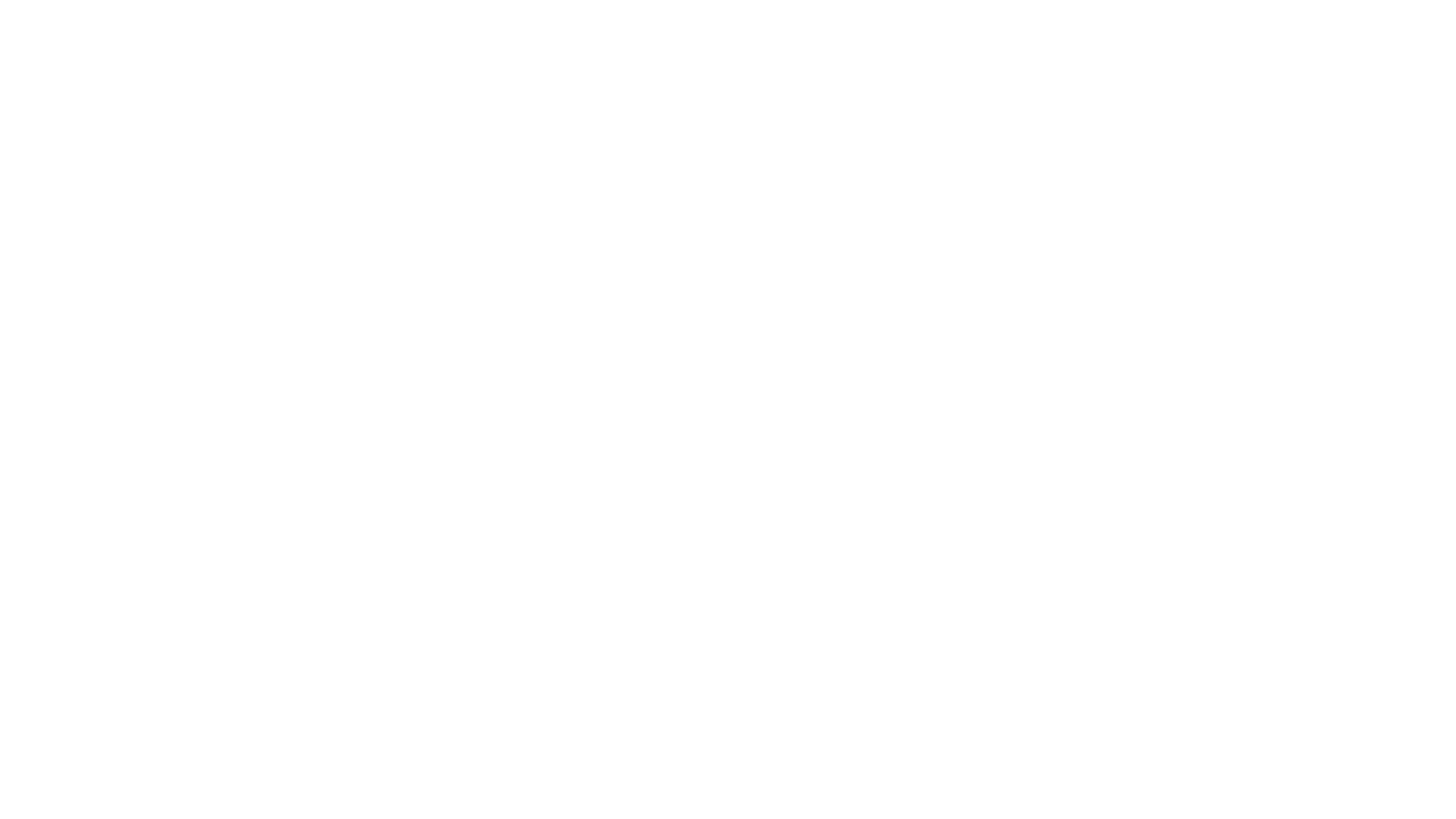 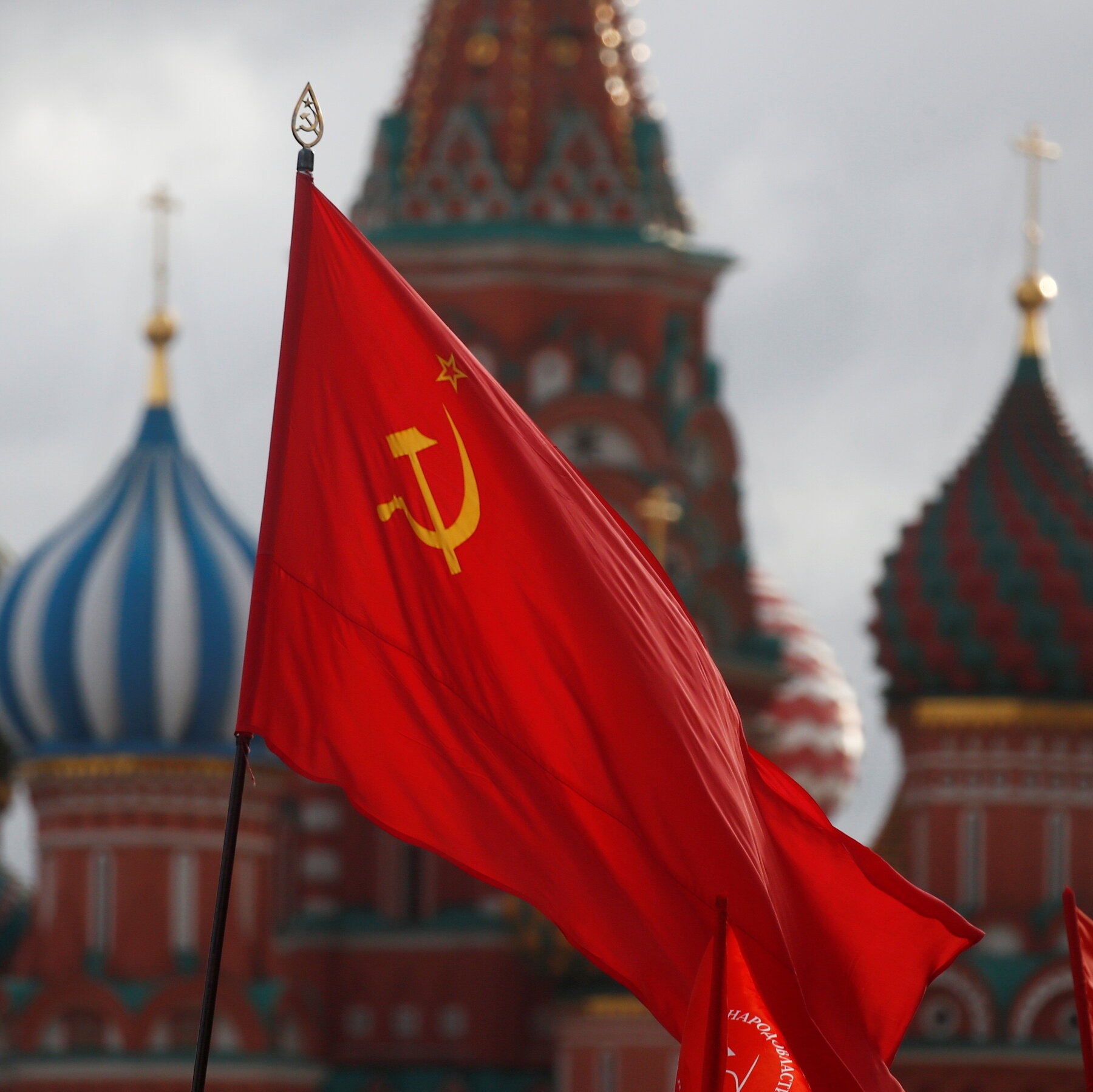 Vstup do TERÉNU
https://www.nytimes.com/2021/12/31/opinion/ussr-memorial-shutdown-ukraine.html
[Speaker Notes: Následný vstup na Sibiř pro něj nebyl jednoduchý. Vzhledem k množství byrokracie v bývalém komunistickém režimu Sovětského svazu to byl zdlouhavý proces. Navíc se potýkal s podezřívaní z toho, že chce výzkum zneužít k politickým cílům. 

Musel úřady přesvědčit o tom, že jeho výzkum je čistě vědecký a nemá politické úmysly. Proto začal pracovat v Leningradském muzeu antropologie, načež mu byl po nějaké době vstup na Sibiř povolen.]
Judith Okely
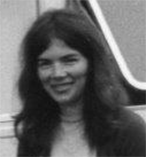 https://isismagazine.org.uk/2018/07/sexist-politics-silencing-and-predatory-tutors-oxford-feminists-battle-to-be-heard/judith-okely/
[Speaker Notes: Okely říka, že politická kontrola může být pro výzkumníka velká obtíž. Etika stojí na tom, co se autor rozhodne publikovat než na tématu jako takovém.]
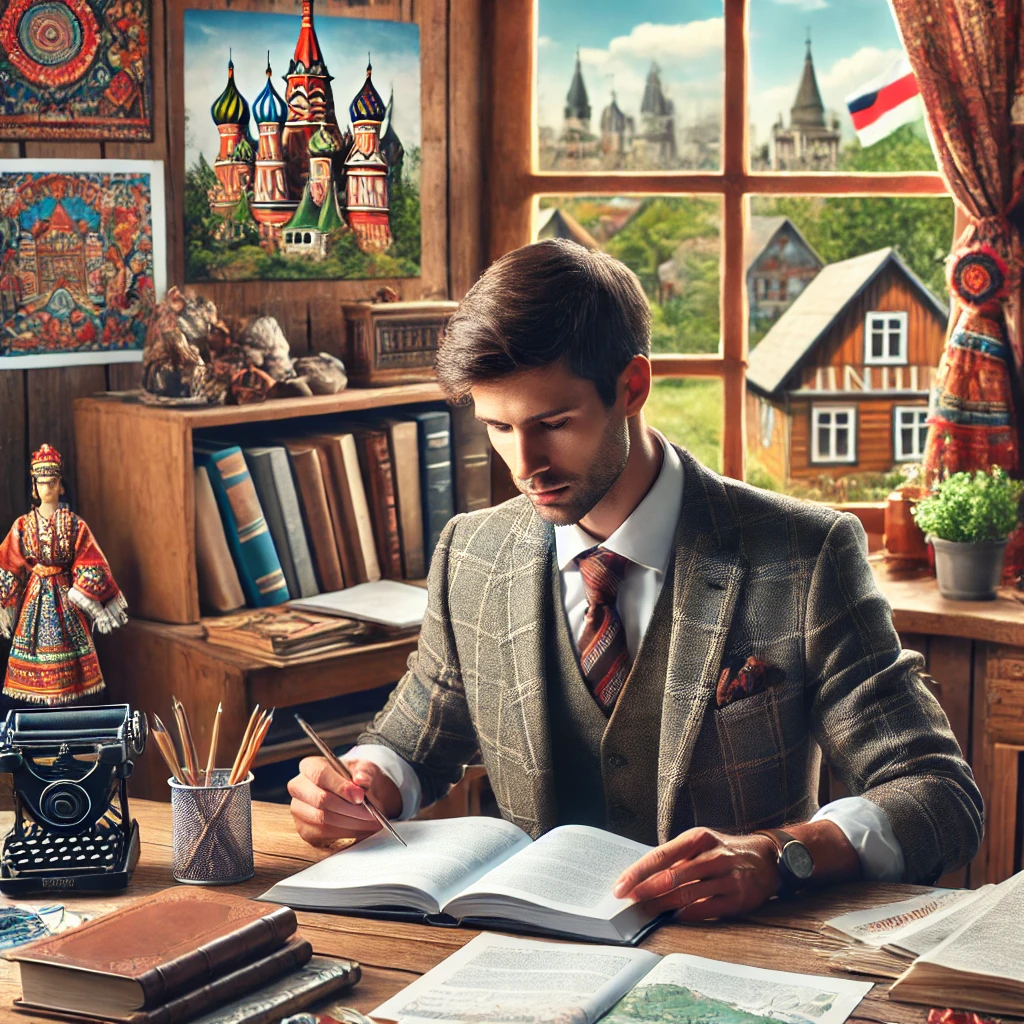 vytvořeno v nástroji DALL·E
[Speaker Notes: Vitebsky se naučil místní jazyk, snažil se držet principu nezanechat stopu, tedy co nejméně zasahovat do přirozeného prostředí Evenků a také mu šlo o citlivý přistup v interpretaci Evenků, aby nedošlo k jejich stereotypizaci. 

Některé věci například nechává Vitebsky v knize v originále a pouze popíše význam, abychom ho pochopili.]
Judith Okely
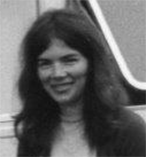 https://isismagazine.org.uk/2018/07/sexist-politics-silencing-and-predatory-tutors-oxford-feminists-battle-to-be-heard/judith-okely/
[Speaker Notes: Zde je opět relevantní Okely. Ta tvrdí, že některé termíny mohou být nepřeložitelné, protože v jazyce výzkumníka mohou mít jiný význam a tak je dobré je nechat v originálním znení.]
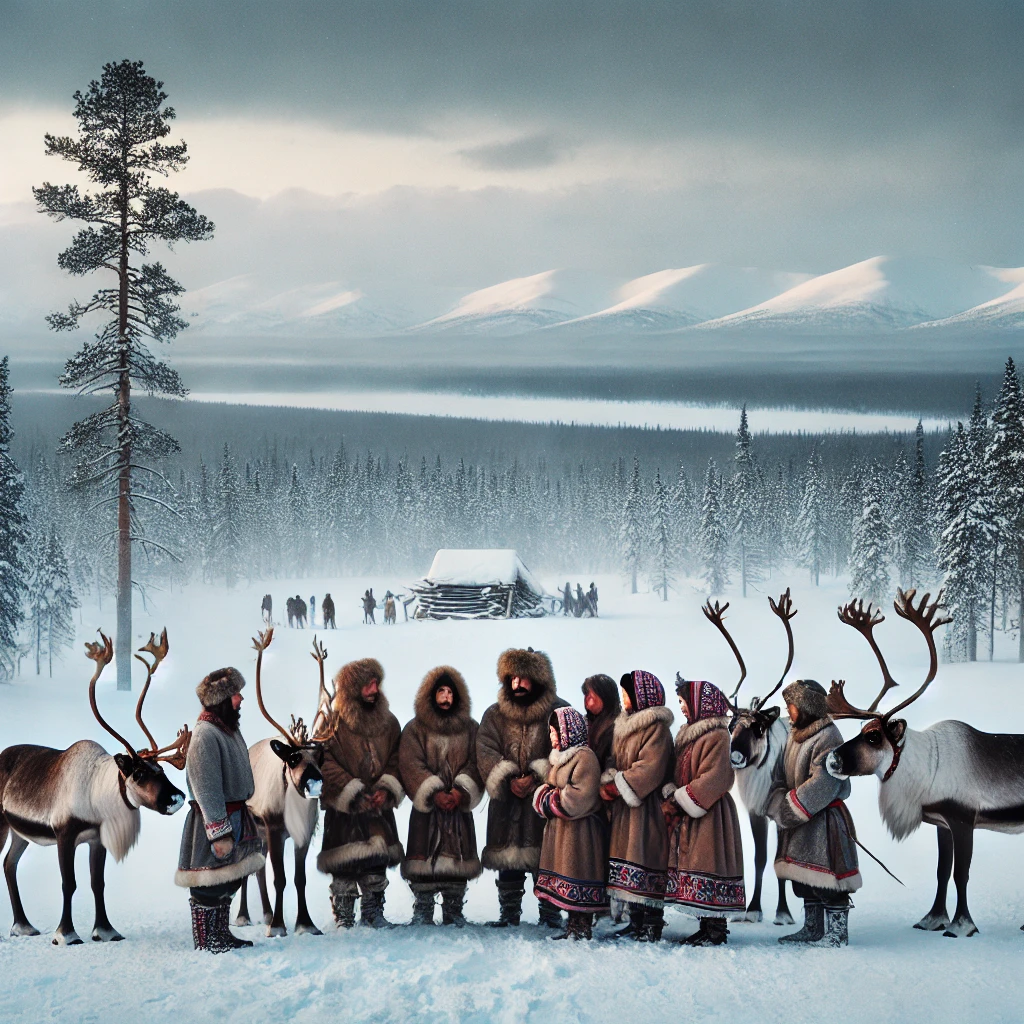 VZATH Evenků K SOBŮM
vytvořeno v nástroji DALL·E
[Speaker Notes: Evenkové měli velmi blízký vztah k sobům.

Sloužili jako zdroj potravy, zdroj na materiály jako například kožešiny a paroží, s čímž také obchodovali.

Sobi sloužili také jako dopravní prostředek pro lidi a přepravu věcí.V podstatě byli součástí každodenního života Evenků.

Evenkové se sobi kočovali a věděli, jak je stopovat a držet s nimi krok.]
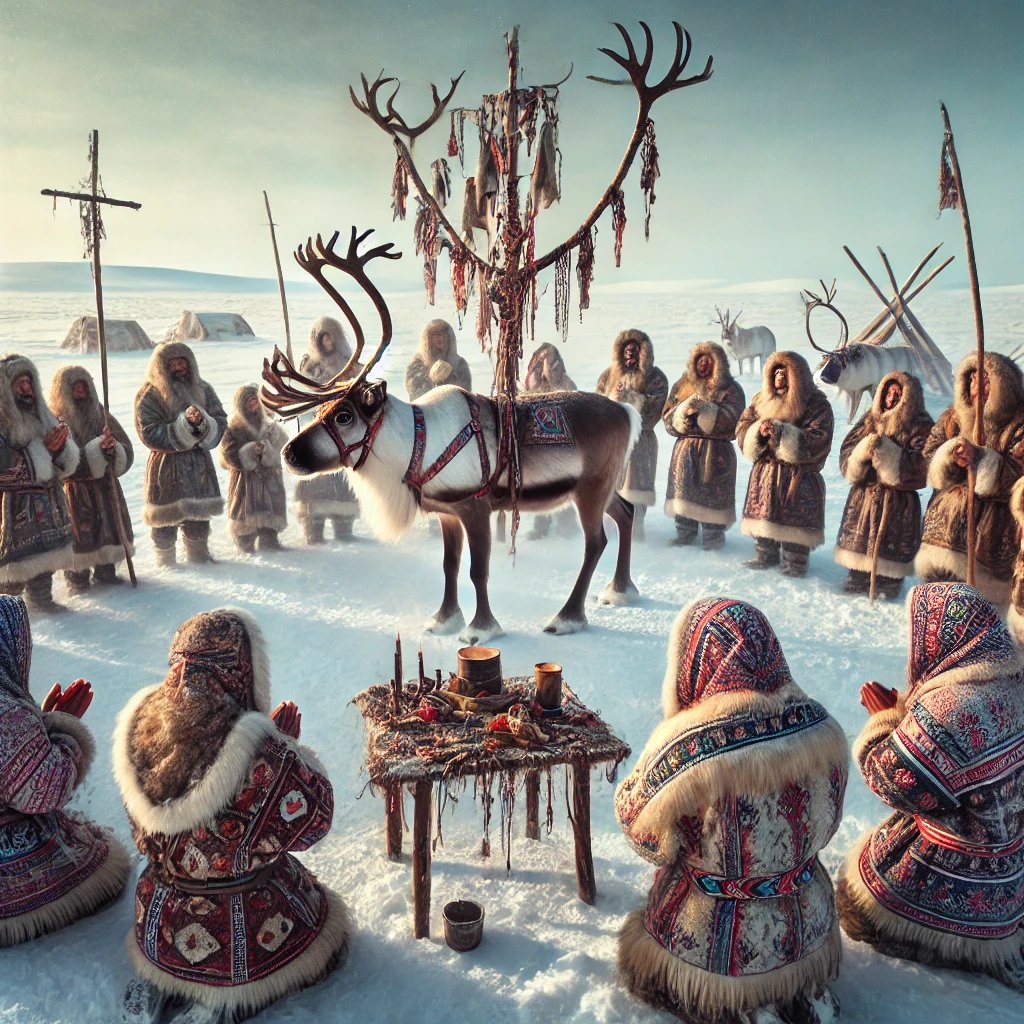 vytvořeno v nástroji DALL·E
[Speaker Notes: Evenkové sobi uctívali, zdobili a považovali za posvátné. Byli také součástí obětních rituálů. 

Například obřad, při kterém je .sob zabit a jeho krev rozeseta po okolí na usmíření duchů.

Pokud v oblasti neměli sobi, použili koně s maskou soba.]
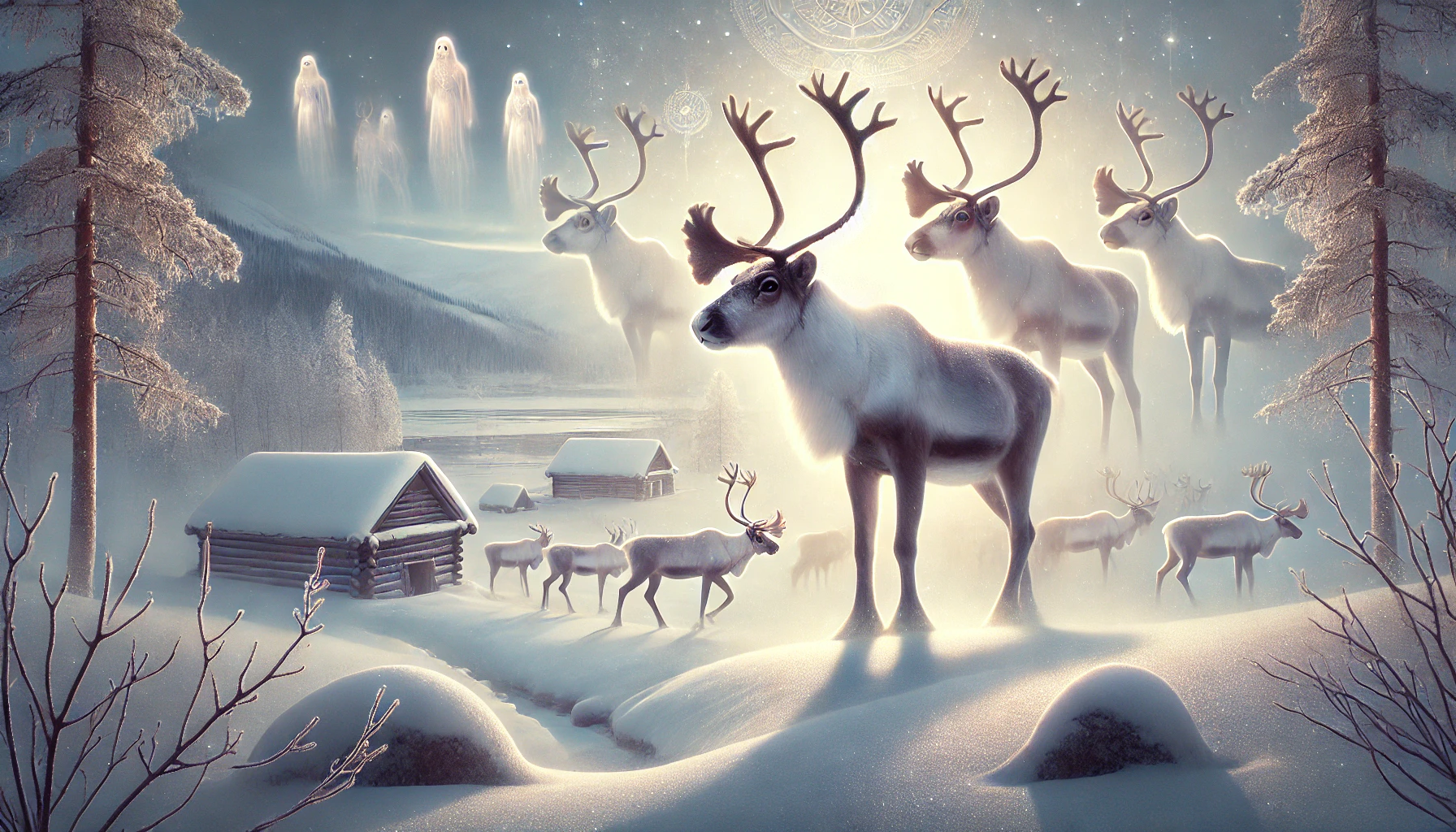 vytvořeno v nástroji DALL·E
[Speaker Notes: Sobi byli symbolem prosperity a života. Evenkové věřili, že sobi jsou přepravním prostředkem pro duše zemřelých na onen svět.]
Judith Okely
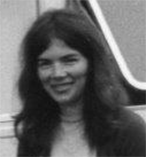 https://isismagazine.org.uk/2018/07/sexist-politics-silencing-and-predatory-tutors-oxford-feminists-battle-to-be-heard/judith-okely/
[Speaker Notes: Okely říká, že zdánlivě izolované komunity jsou často ovlivněné globalizací a nejsou izolované úplně.]
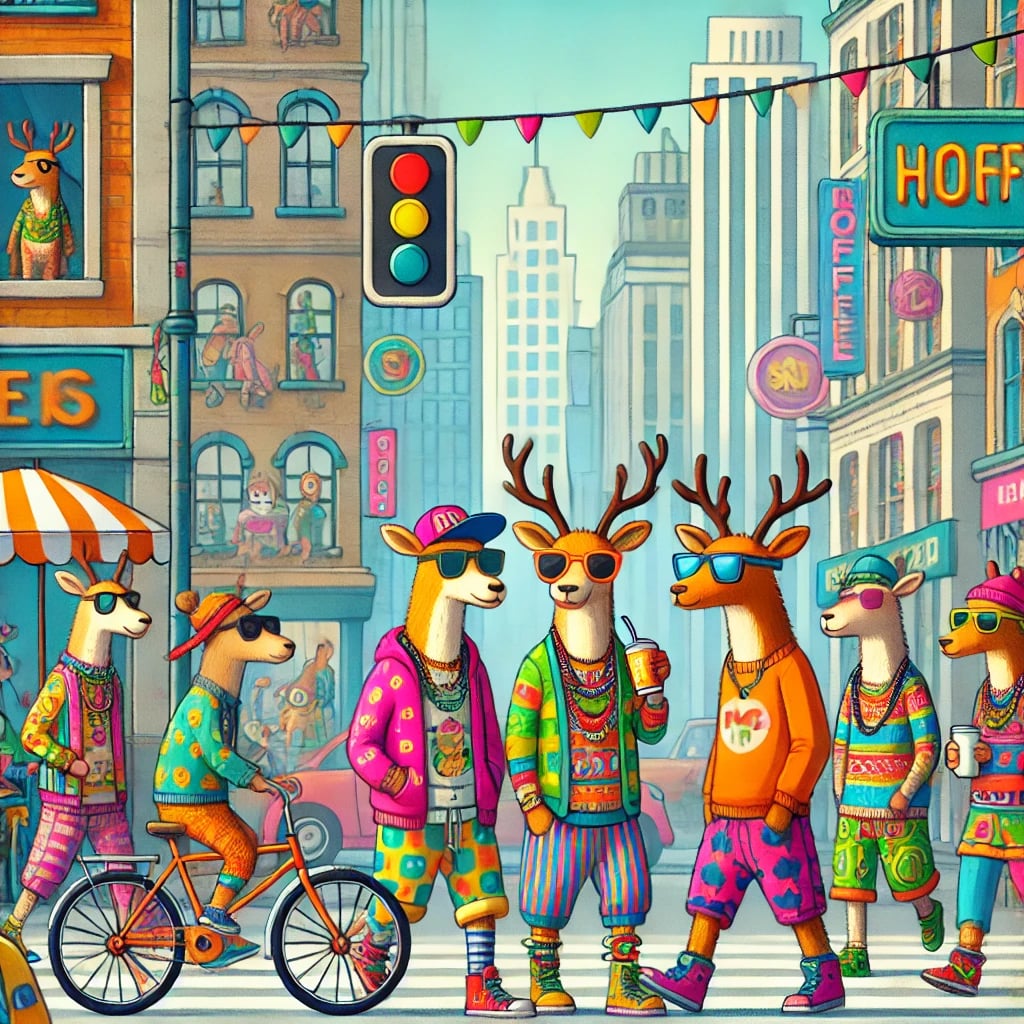 VLIv MODERNÍHO SVĚTA
vytvořeno v nástroji DALL·E
[Speaker Notes: Tvrzení Okely dokazují i jména, které Evenkové svým sobům dávali podle významných historických osobností  – například Kleopatra.

Dalším vlivem moderního světa je výstavba ropovodů a plynovodů, o kterých se Vitebsky zmiňuje,v oblastech, kde Evenkové žijí.]
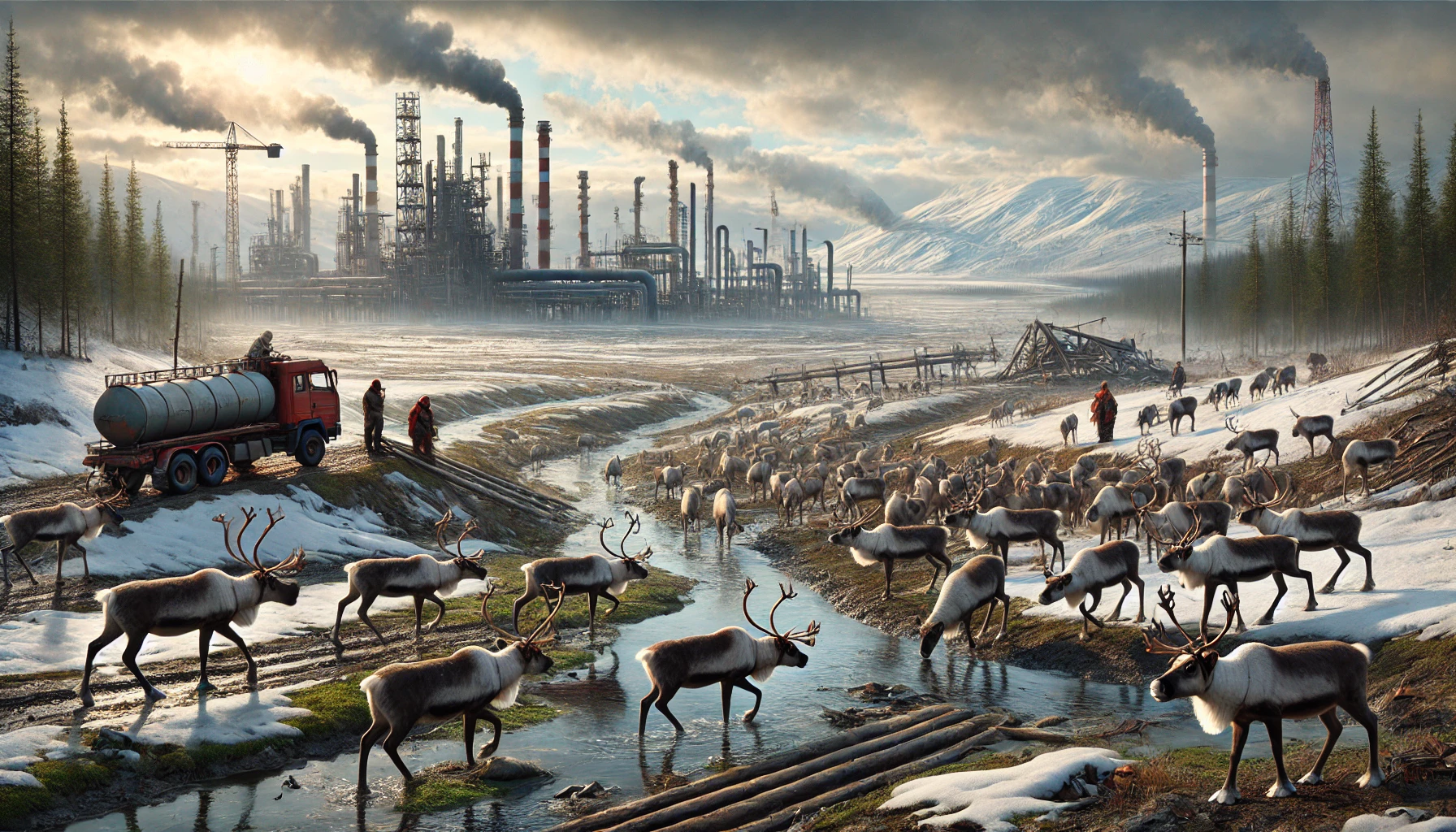 vytvořeno v nástroji DALL·E
[Speaker Notes: Negativním dopadem těchto proměn a klimatických změn vede k znečištění prostředí, kde Sobi žijí.

Přeměna krajiny ztěžuje tak Evenkům migraci se sobi a nacházení pastvin pro sobi.]
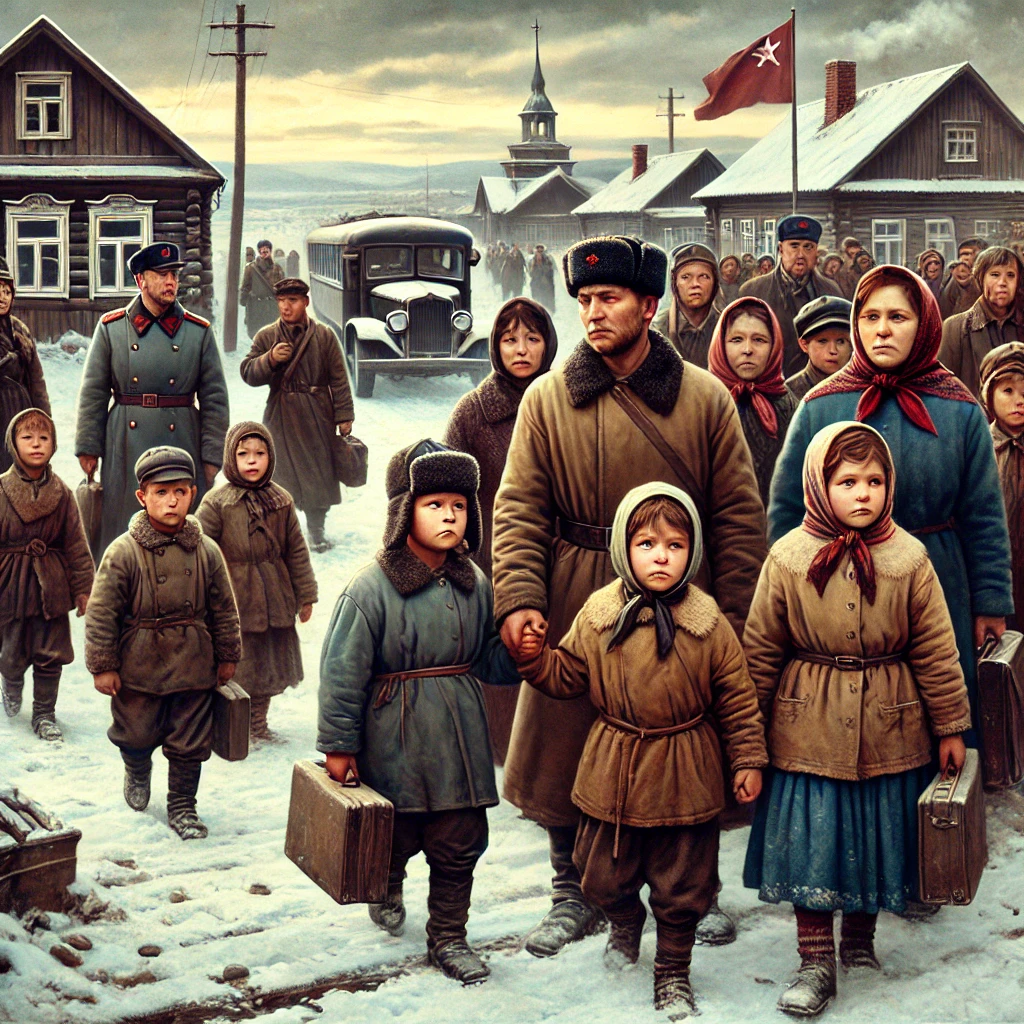 vytvořeno v nástroji DALL·E
[Speaker Notes: Dalším vlivem okolního světa na odlehlou komunitu Evenků je asimilace. 

Ruská kultura má na Evenky velký vliv. Například jejich děti jsou odváděny do ruských škol.]
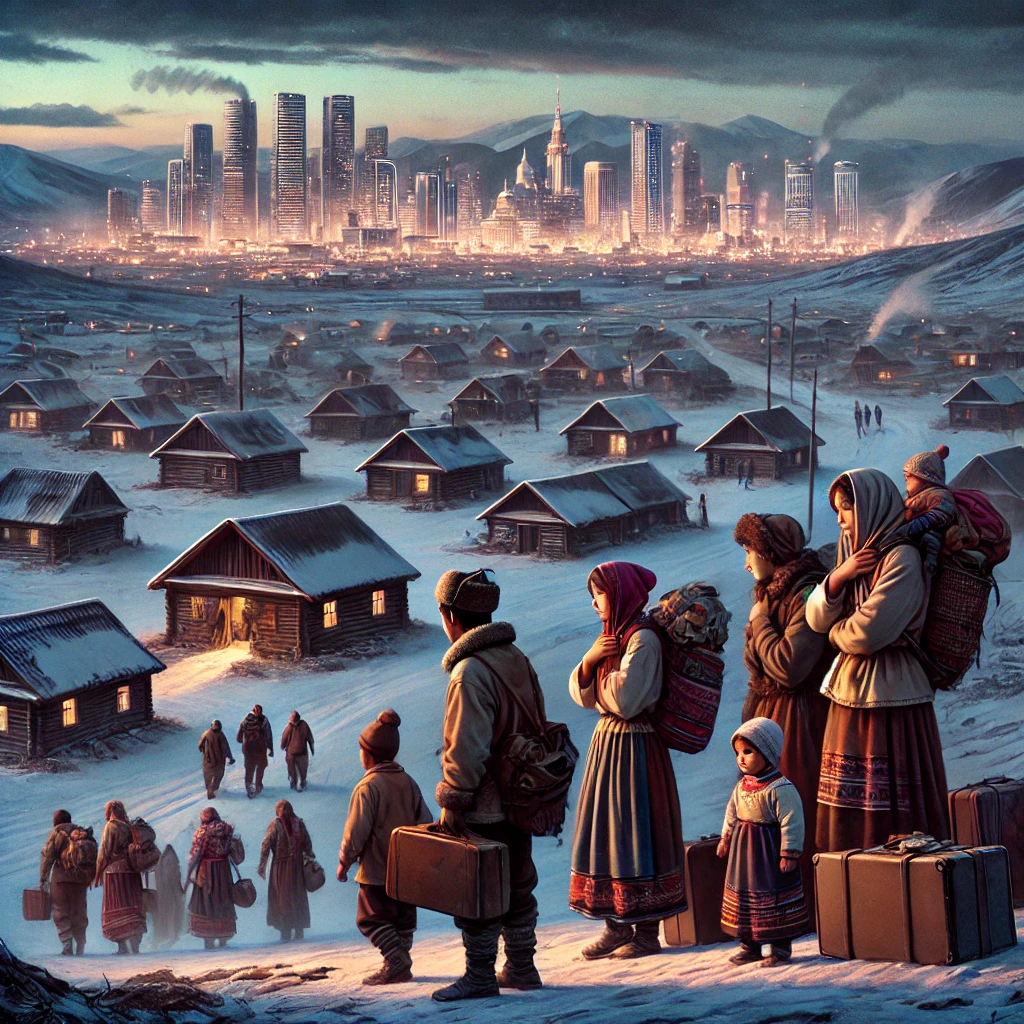 vytvořeno v nástroji DALL·E
[Speaker Notes: A mladí se tak následně stěhují do měst, což vede k oslabení původních Evenských komunit.]
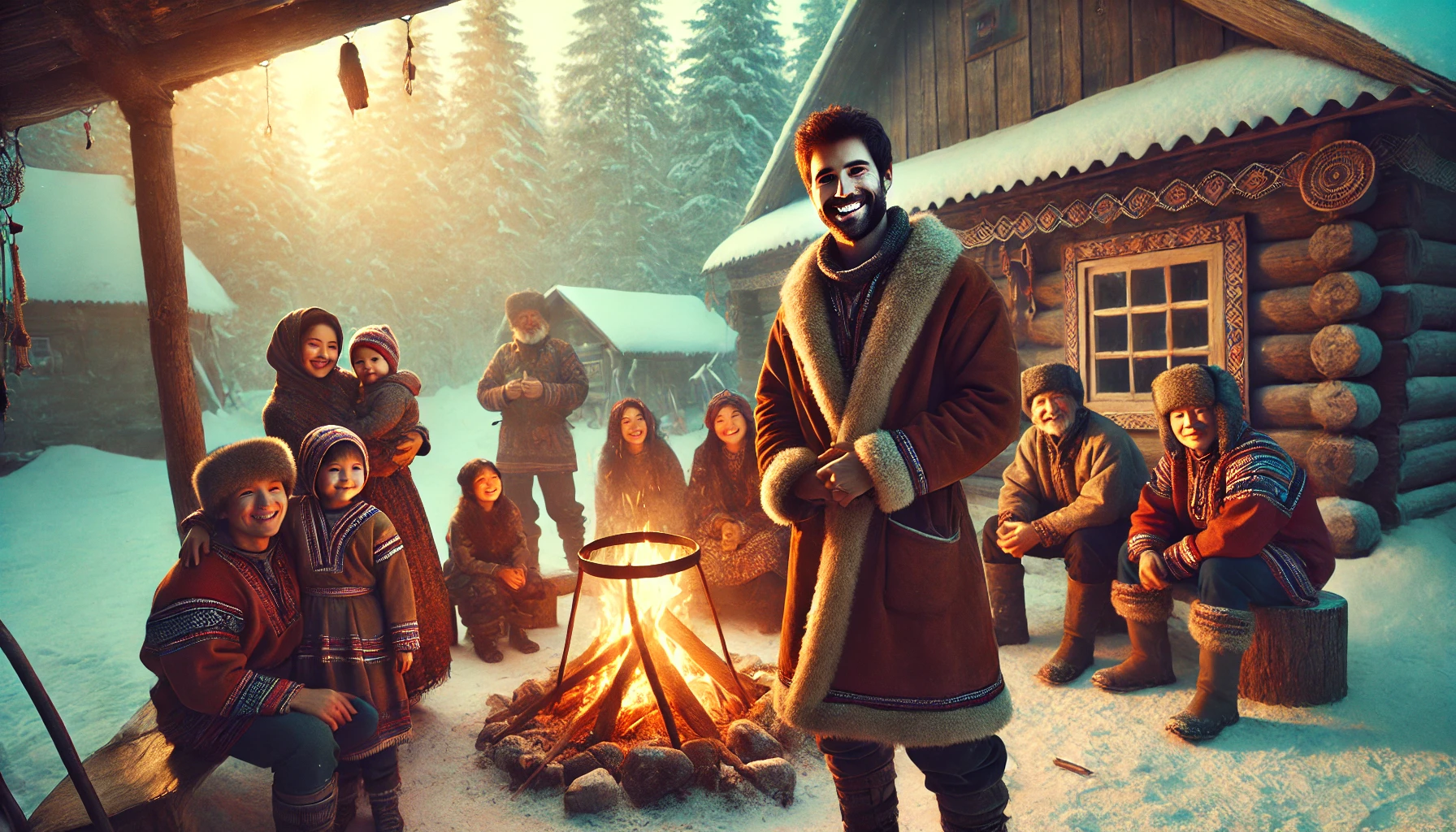 vytvořeno v nástroji DALL·E
[Speaker Notes: Vitebsky strávil mezi Evenky opravdu dlouhou dobu, v podstatě neviděl vyrůstat své vlastní děti.  Podle jeho slov si ale mezi Evenky našel spoustu přátel. Později za nimi vzal i svou rodinu.]
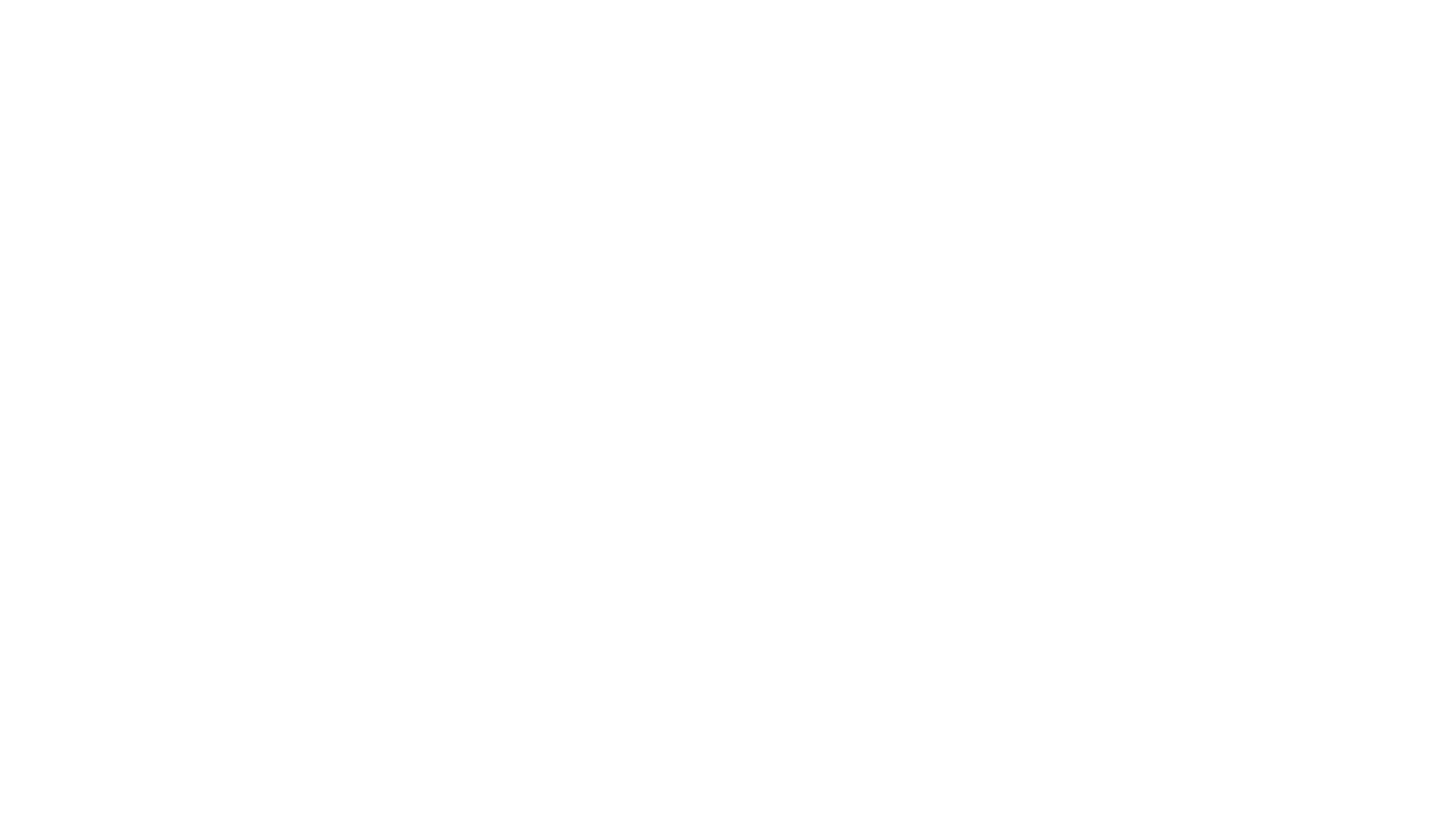 Děkuji za pozornost
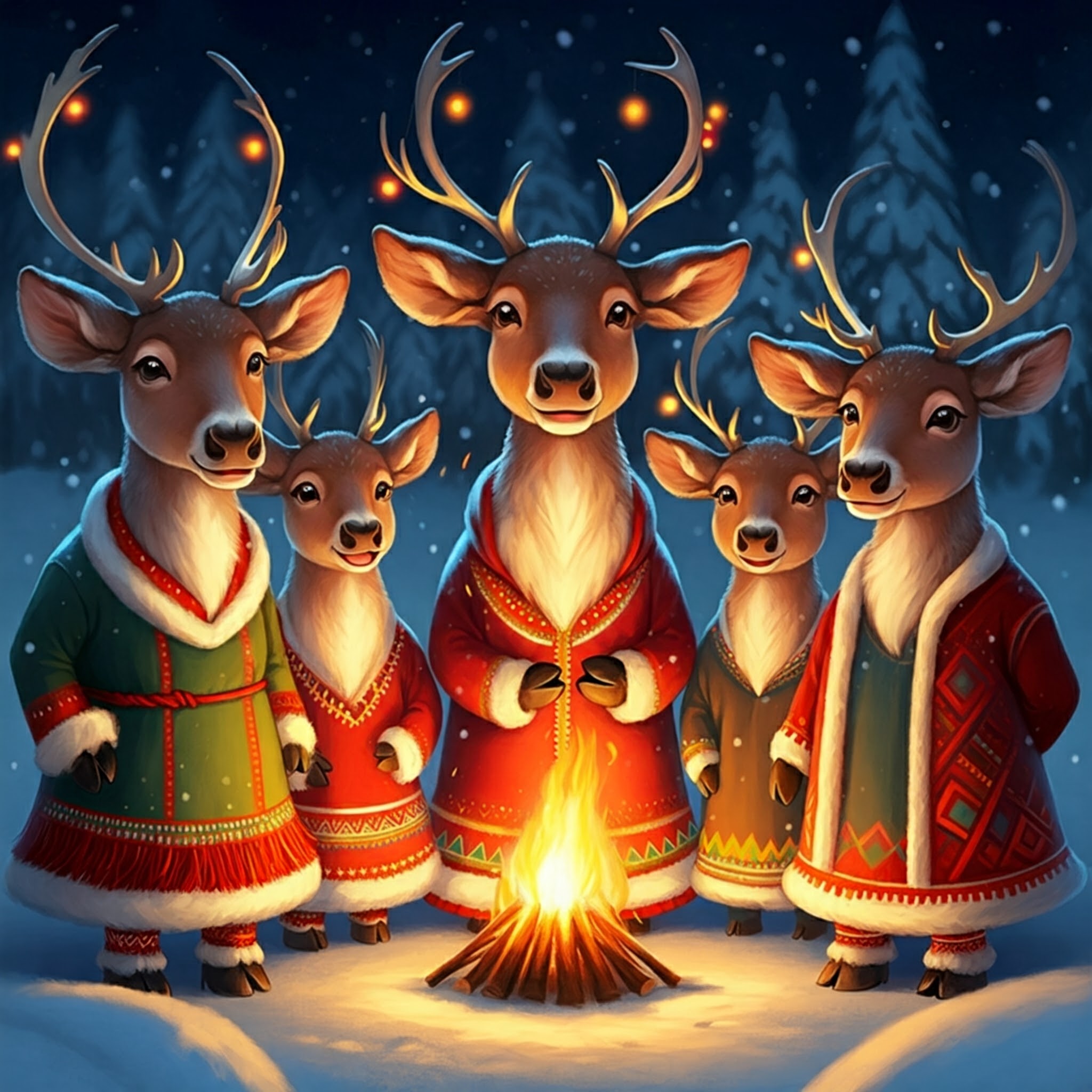 vytvořeno v nástroji DALL·E
[Speaker Notes: To je z mé prezentace vše a já vám děkuji za pozornost.]
Literatura
VITEBSKY, Piers. 2006. The reindeer people: living with animals and spirits in Siberia. Houghton Mifflin Harcourt.
 
OKELY, Judith. 2012. Anthropological Practice. Fieldwork and the Ethnographic Method. London, N.Y.: Berg.